Eco Day July 2022
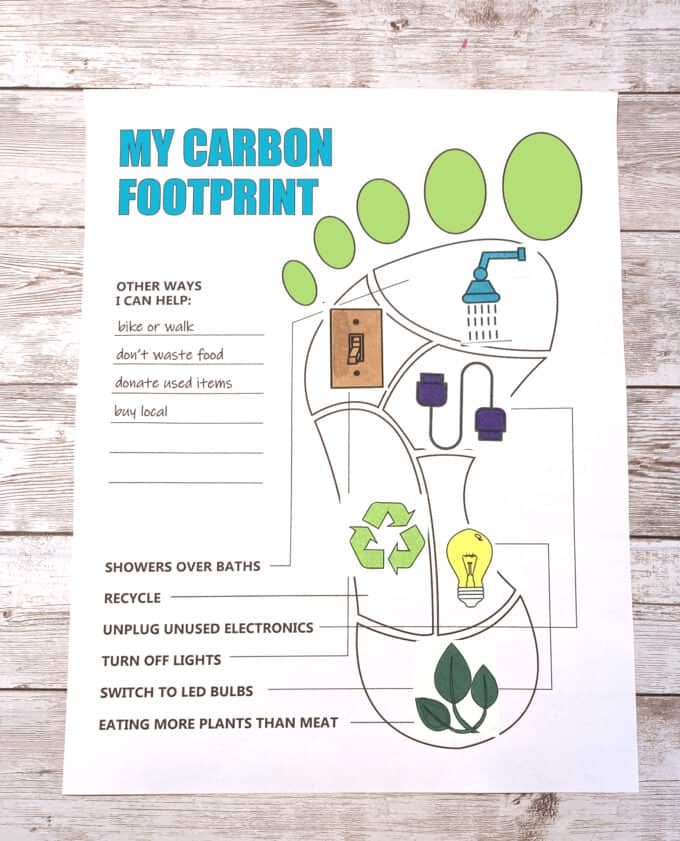 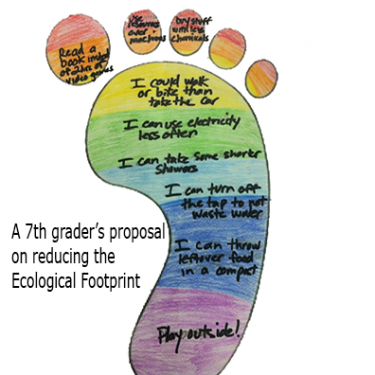 Station 1:  Mrs Hughes and Mrs Arndt
Carbon Footprint activities and making a pledge
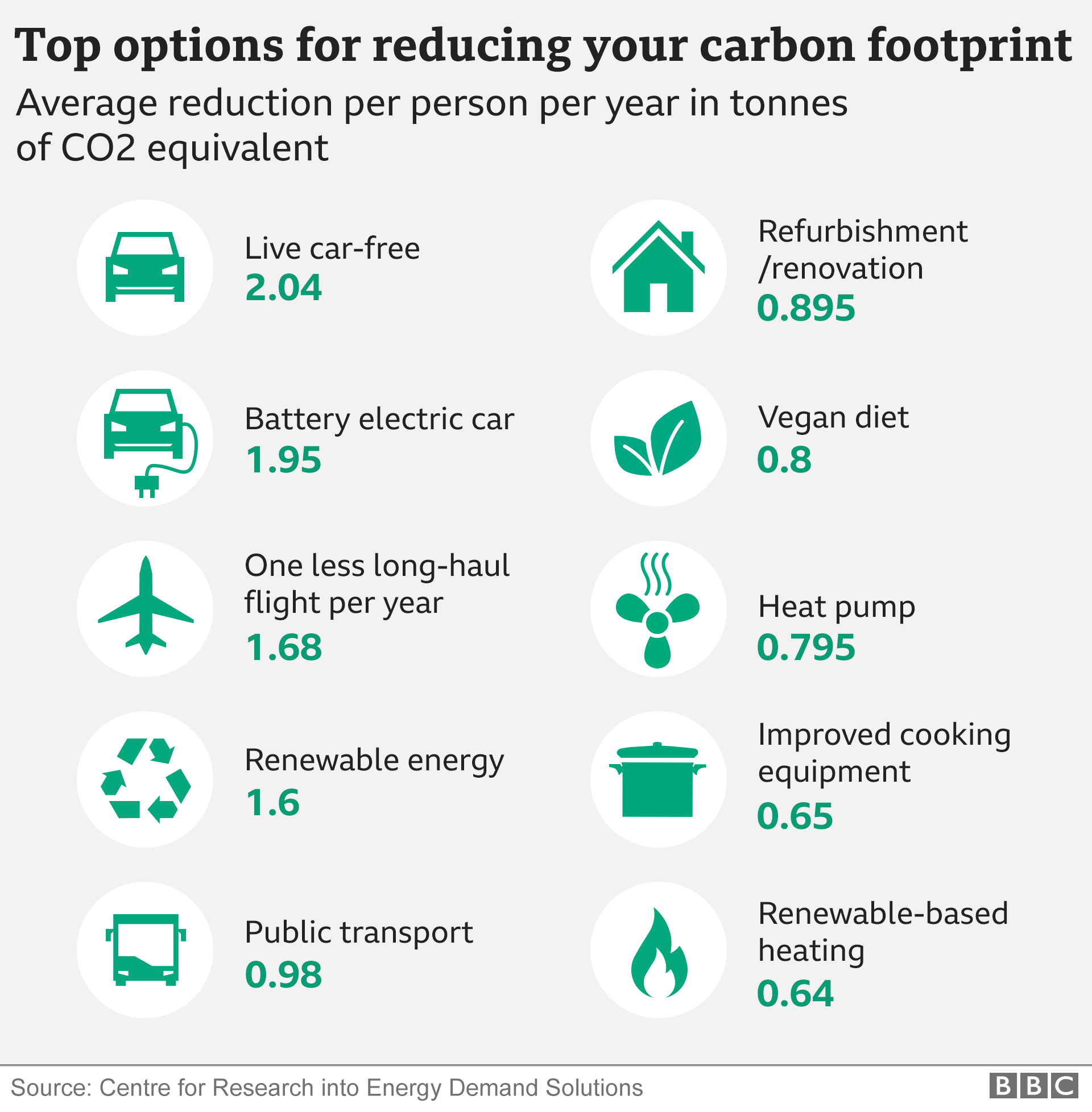 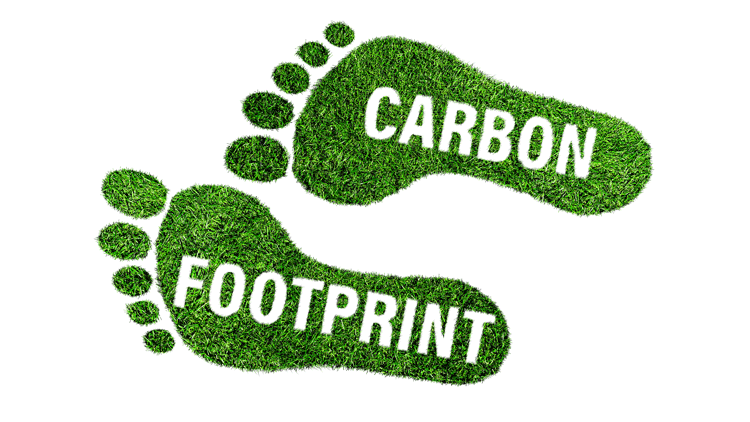 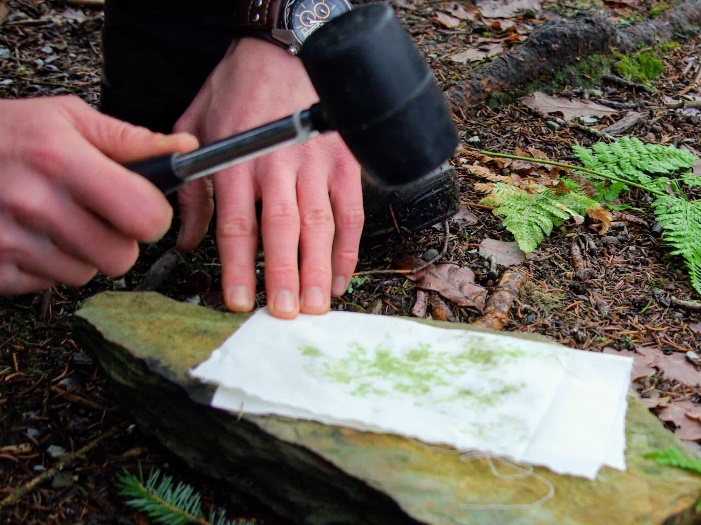 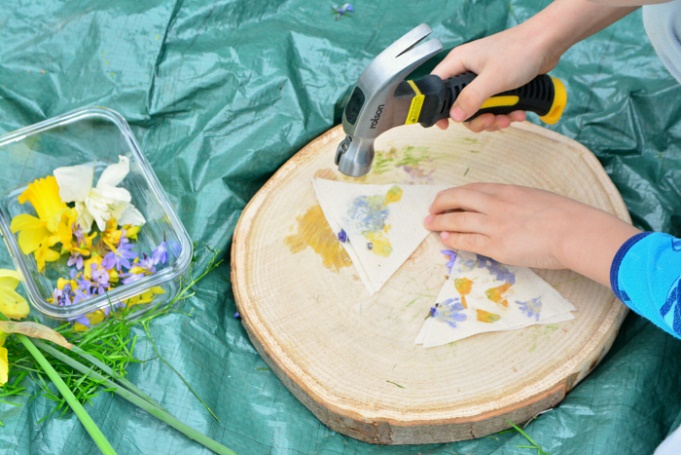 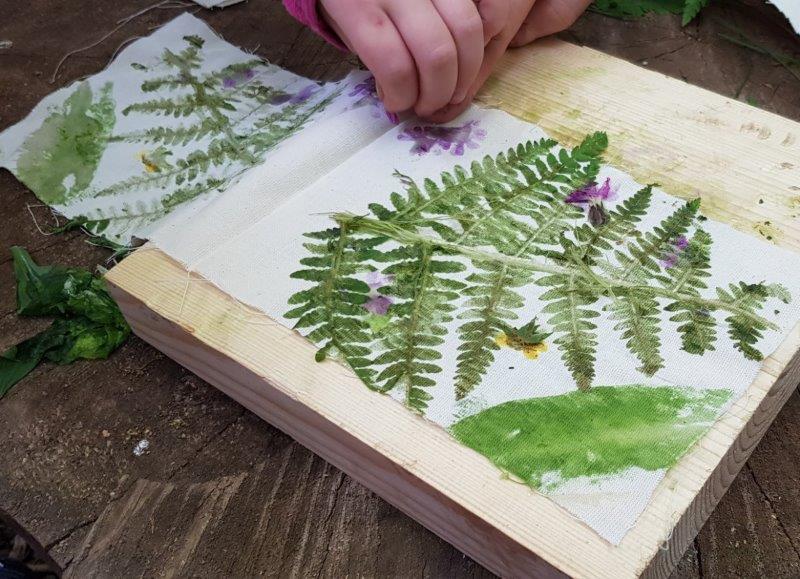 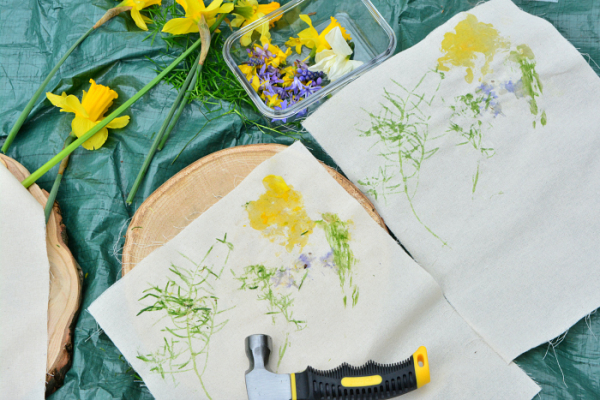 Station 2: Ms Lloyd & Miss Morris
 Hapa Zome Art with Flowers
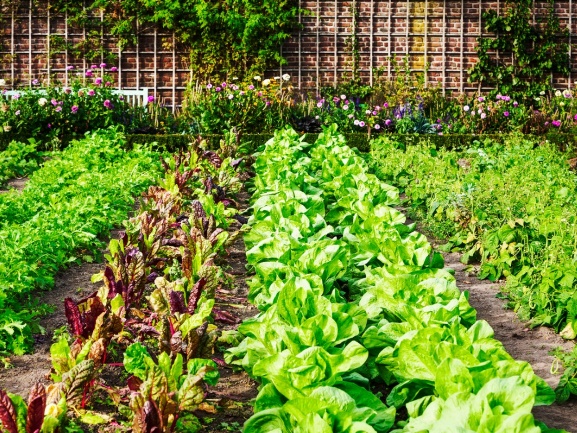 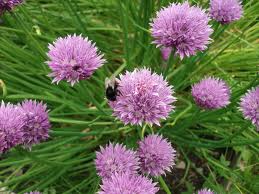 Station 3: Mr R Davies and Mrs Hutchinson
Herb posies and tidying up the garden area
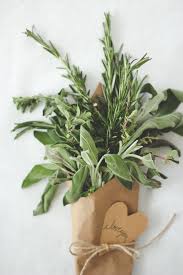 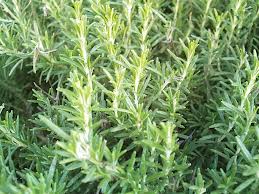 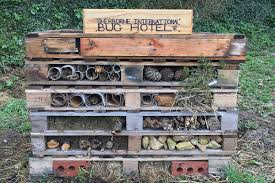 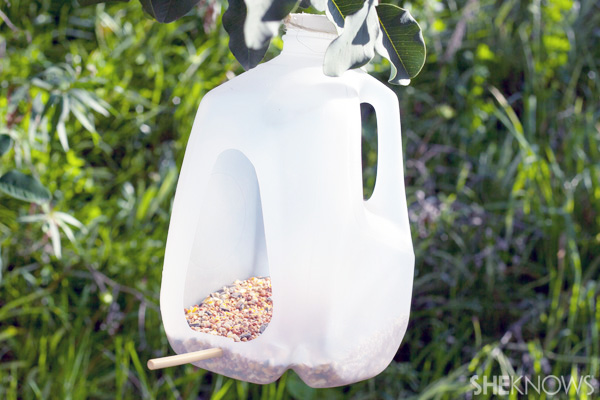 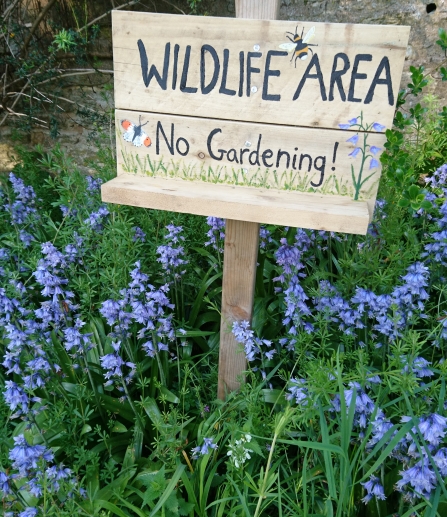 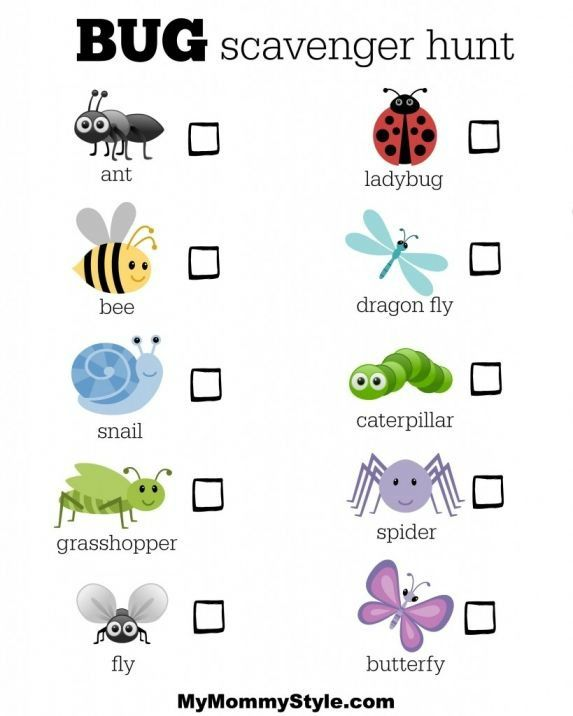 Station 4:  Mr A Davies and Miss Matthias
Bug hotel, bird feeders and wildlife area
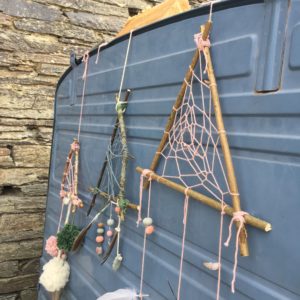 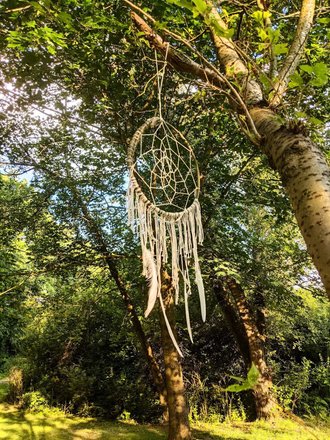 Station 5: Mrs Tomlinson and Miss Rymer
Willow dream catchers
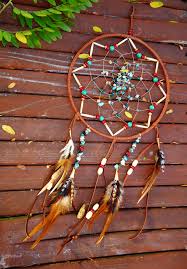 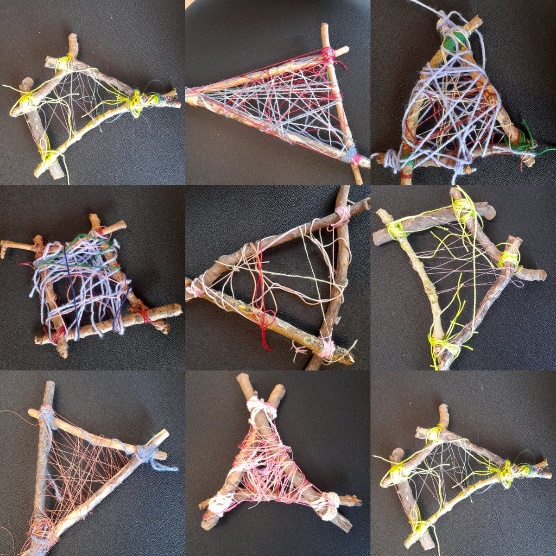 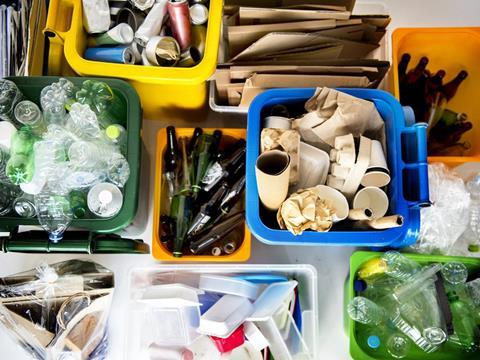 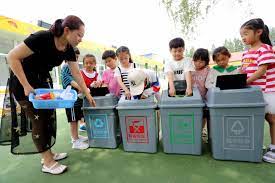 Station 6: Mrs Peters and Mr Sek
Reduce, Reuse and Recycle Sorting
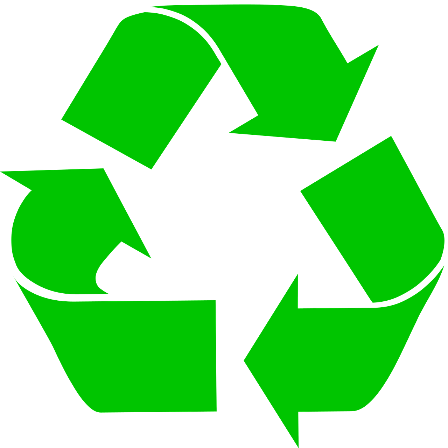 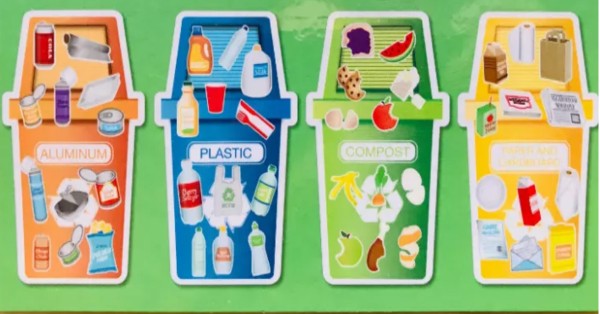 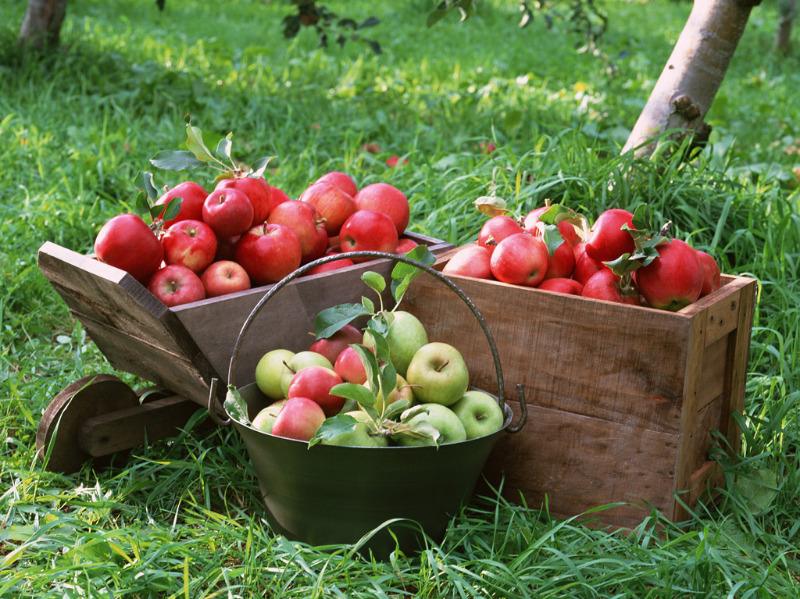 Station 7: Mrs Fox and Mr Matthews
Apple Pressing
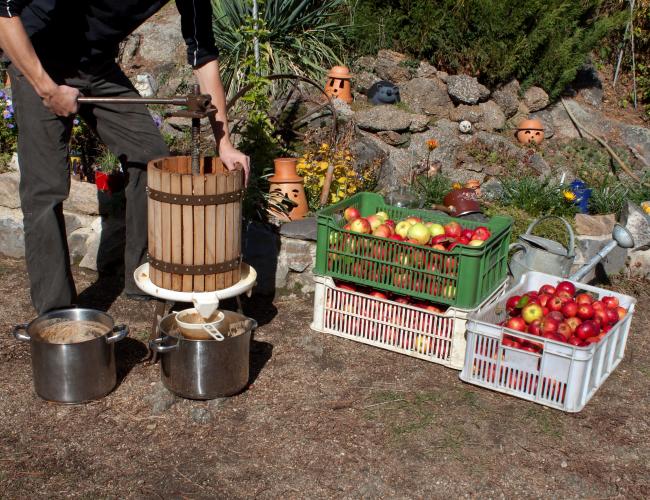 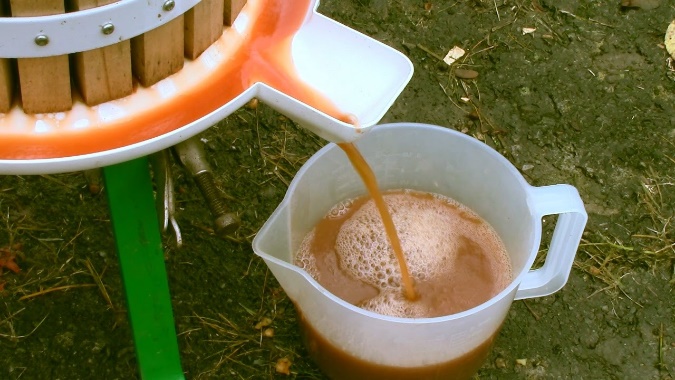